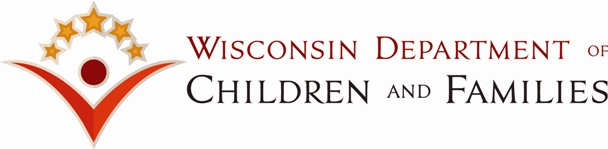 WPASS Phased Implementation Overview
August 17, 2017
WPASS Scope Recap
Replacement of Mainframe Functionality

Target Programs:
Wisconsin Works (W2) 
Transitional Jobs (TJ)/Transform Milwaukee Jobs (TMJ) 
Children First (CF)

Target Functionality 
System Enrollment
Participant Assessment
Employability Planning
Activity Assignment & Tracking
Worker Tools and Supportive Services
W-2 Performance Outcome Payments
TMJ/TJ/CF Registration
TMJ/TJ Eligibility, Subsidized Employment
Phase 1 Focus
Improve overall user experience

Improve capture of Informal Assessment data to produce better employment outcomes 

Better identification of success factors for employment while still recognizing barriers

Expand Informal Assessment to capture data on Non-Custodial Parents 

Tools to promote increase in supportive service referrals
Key Decision Factors for Phased Approach
Deliver project scope earlier in lifecycle

Grouping functionality to minimize system transitions

Build/maintain project momentum by deploying completed functionality

Early deployment of system to build base for higher quality analytical data
Phase 1Business-Side Deliverables
User Acceptance Testing
Informal Assessment Pages
Informal Assessment End to End
W-2 Enrollment
TMJ/TJ/CF Registration and Enrollment
TMJ/TJ Eligibility, Subsidized Employment 
Phase 1 End to End

Training
New Course Development
Update Current Courses
Deliver All Training

Organizational Readiness
Application Help Text
Barrier Screening Tool Decisions
New/Obsolete Forms
W-2 Help Desk
W-2 Contractor Implementation Procedures
Stakeholder Communication Plan
Policy Updates
Phase 1App Development Deliverables
Phase 1 Functionality to be released Q3 FY2018:
Informal Assessment 
Enrollment 
TMJ/TJ/CF Registration 
TMJ/TJ Eligibility, Subsidized Employment 

Establish new security protocol

Establish Browser/Hardware Requirements

Mainframe System Changes

Create and Release Testing Environment
Phase 1 BI Deliverables
Worker reporting to replace mainframe tools

Barrier Reporting

Worker Reporting Tools

WebI Report Inventory Clean Up
Phase 2 Preview
Improve the Employability Plan
Connect Employability Plan with Career Assessment

‘Participation’ focused tracking of activities

Improve performance outcome tracking and payments 

Improve worker tools

Update warehouse for Federal Reporting (BI)